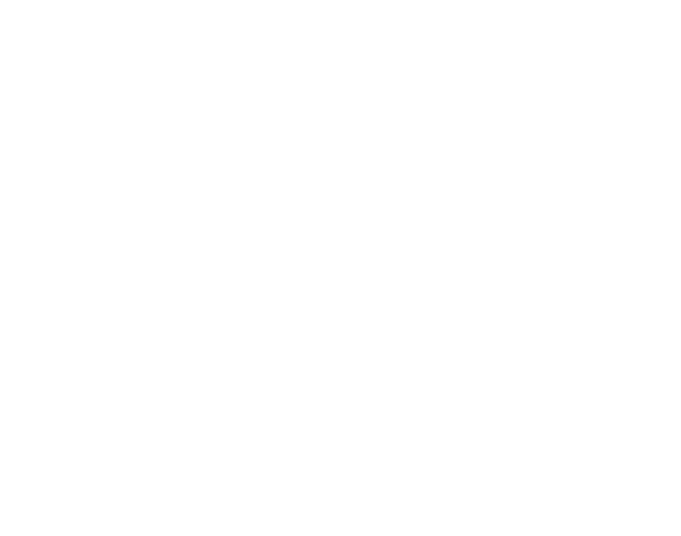 STATEWIDE MEETING
FEBRUARY 8, 2025
WELCOME!
Ohio’s Budget Season
Transportation and Operating Budgets in the Ohio Statehouse
The Big Budgets
Transportation
House Bill 54
Amendments Due 2/13
Sub Bill Expected 2/18
Due by 3/31
Operating
Being Drafted
Amendments Due 3/14
Expected to Pass 4/9
Due by 6/30
Testimony to be heard in Finance Committee and 13 others.
Changed from past General Assemblies.
Helpful information can be found at:lsc.ohio.gov – Budget Central
Budgets Introduced
The Budget process begins in the House Finance Committee and testimony is heard in that or other committees for aspects of the bill.
Substitute Bill Adopted
The Sub Bill is adopted in the Finance Committee and passed off the House floor.
Senate Hearings
The budget process continues in the Upper Chamber where testimony is heard and the Senate adds their priorities.
Senate Adopts Sub Bill
The Senate votes to adopt the Sub Bill if there are no amendments.
This is highly unlikely, but possible.
Conference Committee
Leadership from the respective House and Senate Committees meet in conference, and negotiate a budget that includes top priorities from each.
Some items are removed completely, some are added in, some line items are changed.
The Committee reports a new Sub Bill to the Senate for approval and the House votes to concur.
The Transportation Budget
What is included to expand passenger rail in Ohio.
All Aboard Ohio Priorities
Rejoin Midwest Interstate Passenger Rail Commission
Establish an Office of Passenger Rail
Fully fund Corridor ID Step 2 for 3C&D, Cleveland – Toledo – Detroit, and Midwest Connect
Rejoin MIPRC
MIPRC membership gives Ohio a voice in planning passenger rail in the region – not just new routes, but existing routes.
Amendment has been drafted to rejoin (similar to HB488) that includes funding and is being circulated.
Top immediate priority for the budget.
Office of Passenger Rail
Would create a separate Office of Passenger Rail to manage the studies and eventually operations of state sponsored routes in Ohio.
The ORDC's mission is to plan, promote, and implement the improved movement of goods and people faster and safer on a rail transportation network connecting Ohio to the nation and the world. The mission is to be accomplished through a coordinated freight and passenger rail system which is an integral part of a seamless, intermodal transportation network.
Fully Fund Corridor ID Step 2
Ensure that our local match funding is there to continue the Corridor ID study, leveraging substantial federal funds from the IIJA.
ORDC committed to funding routes out of their existing operating budget: 3C&D and Cleveland – Toledo – Detroit.
Current Advocacy
What you can do today to support passenger rail.
Local Advocacy
Contact your city leadership and ask them to support better transit, including passenger rail.
Use public transit when you can.
State Advocacy
Contact your Representative and Senator and ask them to support passenger rail initiatives in the budgets.
Call out MIPRC specifically – this will help Ohioans across the state in almost every district.
Focus on economic, workforce, and mobility benefits.
All hearings are available on the Ohio Channel.
Federal Advocacy
Contact your member of Congress and Ohio’s Senators and ask them to support public transit and passenger rail.
Renew IIJA funding for projects that are underway.
We need help with research – contact Mitch.
Meeting Monday, February 10 at 7:00pm via Zoom
Passenger Rail Day of Advocacy
The beginning, not the end.
Our Goals
Engage specific legislators – party leadership in both chambers, members of the Finance and Transportation Committees in both chambers, and new members.
Ask specifically for their feedback – concerns, questions, thoughts.
Future Advocacy
After the Day of Advocacy, All Aboard Ohio will develop targeted messaging for legislators and activate the members – YOU – to reach out.
We will also have our members reach out to local officials, our partners, and other stakeholders to reaffirm our support.
ALLABOARDOHIO.ORG
ALLABOARDOHIO.ORG
ALLABOARDOHIO.ORG